محتوى المقياس
المحاضرة رقم 01 : مفاهيم عامة حول المعرفة
01/ تعريف المعرفة:
   لقد تعدد تعاريف المعرفة من شخص لأخر في الصيغة ولكن مضمونها يبقى واحد, لذا سوف نتعرض لبعض هذه التعاريف:
تعريف 1 : هي مجموعة من الحقائق التي يحصل عليها الفرد من خلال  بحوثه أو من خلال تجاربه العلمية السابقة المتراكمة و التي قد توصله إلى درجة الخبرة
تعريف2 : هي نتيجة معالجة البيانات  التي تخرج بمعلومات ,إذ تصبح معرفة بعد فهمها واستيعابها , وان تكرار التطبيق في الممارسات يؤدي إلى الخبرة
المحاضرة رقم 01 : مفاهيم عامة حول المعرفة
تعريف 3 : هي رأس مال فكري ،وقيمة مضافة إذا تم تحويلها وترجمتها إلى نشاطات
تمارس داخل المنظمة.
تعريف 4:الهمشري :عرفها بأنها المزيج المتكامل والمترابط من المعلومات والخبرات والتجارب والمهارات والاتجاهات ووجهات النظر والمعتقدات والمفاهيم والقيم التي يمتلكها الفرد وتشكل بنية المعرفة ، وتحدد طبيعة سلوكه حيال القضايا والمواقف المختلفة وتساعده في اتخاذ القرار
كخلاصة لما سبق ذكره يمكن القول أن المعرفة : هي ذلك التفاعل الذي يتم بين كل من المعلومات والقيم والقوانين وأساليب العمل بالاعتماد على تكنولوجيا المعلومات والتي تمثل في مجملها خبرات متراكمة يستطيع الفرد أو المنظمة امتلاكها وتستخدم في حل المشكلات واتخاذ القرارات
المحاضرة رقم 01 : مفاهيم عامة حول المعرفة
02/ خصائص المعرفة:
* قابلية المعرفة للتوليد : فبعض المؤسسات لديها خصوبة ذهنية بواسطة الأفراد المتميزين التي تمتلكهم ،فهؤلاء المتميزون قادرين على خلق وتوليد المعرفة واستدامتها * المعرفة يمكن أن تموت : وكما تولد فأنها تموت أيضا ،فبعض المعارف تموت بموت صاحبها الأخرى تموت بإحلال معارف جديدة محلها* قابلة للامتلاك :نظرا للقيمة الكبيرة للمعرفة ،فإن اغلب المنظمات تحول معرفتها إلى براءات اختراع * المعرفة متجذرة في العقول : ليس كل المعارف صريحة وظاهرة بل هناك معارف ضمنية كامنة في أدمغة العمال * إمكانية التخزين : فيمكن للمنظمة إن تخزن معارفها في وثائق الأشرطة ، الحاسوب ..* قابلة للاستنساخ : إن المعارف خاصة الموثقة يمكن أن تستنسخ ملايين المرات وبدون تكلفة مما يزيد من مخاطر تداولها مجانا.
المحاضرة رقم 01 : مفاهيم عامة حول المعرفة
-3 أهمية المعرفة :- إن أهمية المعرفة تبرز في خلق بيئة تنافسية ودائمة التطور- تعتبر المعرفة مصدرا لا غنى عنه لضمان الجودة ، وتحفيز حركة أنشطة الإبداع والابتكار - تساهم في تحول المنظمة إلى الاقتصاد الجديد القائم على المعرفة والذي يعرف باسم اقتصاد المعرفة - الاعتماد على الرأس مال البشري في تطور الاقتصاد- تعد الركيزة الأساسية في بناء إستراتجية إدارة المعرفة في المنظمات ونجاحها - عنصر مهم في تحويل المنظمات إلى منظمات متعلمة
المحاضرة رقم 01 : مفاهيم عامة حول المعرفة
- 04/ أنواع المعرفة:
*.هناك عدة توجهات لتقسيم أنواع المعرفة يمكن إيجازها في التالي:
أ/ تقسيم المعرفة على حسب أهميتها:
-1المعرفة الجوهرية:  و يقصد بها تلك المعارف الأساسية لممارسة أي نشاط وهي الحد الأدنى من المهارات والخبرات المطلوب للقيام بأي عمل.
-2معرفة متقدمة:  ويقصد بها تلك الخبرات والمعرف والمهارات وكذا المعلومات المتخصصة في مجال عمل ما حيث يمكن أن يسمى صاحبها متخصص في مجال نشاطه أو خبير.
-3المعرفة الابتكارية: ويعني بها تلك المعارف والمعلومات والخبرات والمهارات التي تكون قادرة أن تصنع الفارق والتميز بين الأشخاص أو المؤسسات وتكون مصدرا للابتكار والإبداع  و كذا مصدرا للميزة التنافسية.
المحاضرة رقم 01 : مفاهيم عامة حول المعرفة
/ تقسيم المعرفة على حسب أهميتها:
-1المعرفة الجوهرية:  و يقصد بها تلك المعارف الأساسية لممارسة أي نشاط وهي الحد الأدنى من المهارات والخبرات المطلوب للقيام بأي عمل.
-2معرفة متقدمة:  ويقصد بها تلك الخبرات والمعرف والمهارات وكذا المعلومات المتخصصة في مجال عمل ما حيث يمكن أن يسمى صاحبها متخصص في مجال نشاطه أو خبير.
-3المعرفة الابتكارية: ويعني بها تلك المعارف والمعلومات والخبرات والمهارات التي تكون قادرة أن تصنع الفارق والتميز بين الأشخاص أو المؤسسات وتكون مصدرا للابتكار والإبداع  و كذا مصدرا للميزة التنافسية.
المحاضرة رقم 01 : مفاهيم عامة حول المعرفة
ب/تقسيم المعرفة حسب وجودها:
-1المعرفة الصريحة: ونقصد بها تلك المعارف الموثقة والمكتوبة والمحفوظة لدى المؤسسات في شكل كتب مقالات مجلات قواعد بيانات تصاميم أشكال بيانية ..الخ ويمكن نقلها بسهولة. 
-2المعرفة الضمنية: وهي عكس المعرفة الصريحة غير مكتوبة وغير موثقة وتكون موجودة في عقول الأفراد على شكل خبرات ومهارات وأساليب فنية ولا يمكن نقلها بسهولة.
المحاضرة رقم 01 : مفاهيم عامة حول المعرفة
ج/تقسيم المعرفة حسب هدفها:
1-معرفة لماذا ؟
2-معرفة كيف؟
3-معرفة بماذا؟
4-معرفة متى؟
5-معرفة أين؟
المحاضرة رقم 01 : مفاهيم عامة حول المعرفة
- 05/هرم المعرفة:
*.يعتبر هرم المعرفة شكل يوضح لنا كيف يتم الحصول على المعرفة وتدرجها من أنها تكون عبارة عن مشاهدات يتم متابعتها وتدوينها و تبويبها لتصبح بيانات يتم معالجتها وتحليلها وتفسيرها وتبويبها لتصبح معلومات والتي يتم معالجتها وتحليلها وتفسيرها وتبويبها لتصبح معرفة صريحة موثقة تم تدمج مع المعرفة الضمنية الموجودة في عقول الناس لتصبح معرفة
المعرفة

معرفة صريحة +معرفة ضمنية 

معلومات

بيانات
المحاضرة رقم 01 : مفاهيم عامة حول المعرفة
/ المقارنة بين المعرفة والسلعة:
 تختلف المعرفة عن السلعة في العديد من الجوانب من حيث الخصائص, القيمة ,الأفراد العاملين فيها , أداة القياس, نمط الندرة. نقاط القوة  والضعف, النمو إلي غير ذلك من الاختلافات الجوهرية التي سوف نلخصها في الجدول التالي:
المحاضرة رقم 02 : مفاهيم عامة حول اقتصاد المعرفة
أولا :تعريف اقتصاد المعرفة
تعريف منظمة التنمية و التعاون الاقتصادي OCDE لاقتصاد المعرفة:هو الاقتصاد الذي يعتبر فيه إنتاج المعرفة وتوزيعها واستخدامها المحرك الأساسي لعملية النمو وإنشاء الثروة.
تعريف باركت  Barketلاقتصاد المعرفة:هو دراسة وفهم عملية تراكم المعرفة وحوافز الأفراد ؛تعلم المعرفة وكيفية التعامل معها من خلال الابتكارات
نستخلص :إن اقتصاد المعرفة هو الاقتصاد الذي ينشئ الثروة من خلال عمليات المعرفة وخدماتها (الإنتاج؛التعلم؛التطبيق؛واستخدام المعرفة بأشكالها)في القطاعات المختلفة بالاعتماد على الرأس المال  البشري
المحاضرة رقم 02 : مفاهيم عامة حول اقتصاد المعرفة
ثانيا:أهمية وخصائص اقتصاد المعرفة:
ا) اهمية  اقتصاد المعرفة
أ)-إسهامه في تحسين الأداء وزيادة الإنتاجية وتخفيض كلف الإنتاج 
ب)-توفير فرص عمل جديدة 
ج)-إحداث التجديد والتطوير و النمو في الأنشطة الاقتصادية
د)-مواكبة التطورات الحاصلة في ميادين المعرفة
ه)-تشجيع العاملين على الإبداع و الابتكار
المحاضرة رقم 02 : مفاهيم عامة حول اقتصاد المعرفة
2)خصائص اقتصاد المعرفة:
لاقتصاد المعرفة جملة من الخصائص وهي كالتالي:
أ)-انه اقتصاد جديد له أسس ومبادئ وقواعد جديدة التي تتمحور حول المعرفة وإنتاجها وتطبيقها في الاقتصاد
ب)-انه اقتصاد يعتمد بشكل كبير على تكنولوجيا المعلومات وشبكات الاتصالات
د)-هو اقتصاد تتقلص فيه أهمية الموقع الجغرافي بسبب لاستخدام المكثف للتكنولوجيا
ه)-يركز على العقل البشري الذكي 
و)-لايكون فيه الأفراد مجرد مستهلكين للمعرفة بل صانعين لها
ز)-يركز على تفعيل البحوث والدراسات المستمرة لإنتاج المعرفة وعلى التطوير الدائم من خلال استخدام التكنولوجيا المتطورة
ي)-يمتلك قدرات هائلة للتكيف مع المتغيرات و الانسجام معها
المحاضرة رقم 02 : مفاهيم عامة حول اقتصاد المعرفة
3)مقومات اقتصاد المعرفة:
يرتكز اقتصاد المعرفة على أربعة مقومات أساسية تتمثل في:
أ/التعليم: 
يعتبر التعليم بمختلف مستوياته سواء الابتدائي ، الأساسي، الثانوي، الجامعي أساس بناء اقتصاد المعرفة وتبني أنظمة تعليمية قادرة على بناء رأس مال بشري قومي(وطني) منتج مستخدم ومستهلك للمعرفة. هذه الأنظمة التعليمية تعتبر جوهرية في تحديد نوعية أفراد المجتمع المستقبلي لذا يجب أن يراعى في إعداد هذه الأنظمة التعليمية الهوية الوطنية خصائص المجتمع وقيمه وتنمية روح البحث العلمي وتفعيلها في شتى مناحي الحياة للمجتمع وربطها بالبيئة العالمية بنحو فعال.
المحاضرة رقم 02 : مفاهيم عامة حول اقتصاد المعرفة
ب/: البحث والتطوير:
تعتبر وظيفة البحث والتطوير من أهم مقومات اقتصاد المعرفة و تقع على عاتق كل من الحكومات والمنظمات  وكذا الأفراد على حد سواء 
حيث لأجل إقامة وبناء اقتصاد قائم على المعرفة لابد من سياسة وطنية للبحث والتطوير تتماشى والسياسة العامة للدولة  وقيمها الدستورية وتعتبر الجامعة ومراكز البحث والتطوير الوطنية ( المدنية والعسكرية) والمعاهد الوطنية والمدارس العليا...الخ هي المسئولة  على تحقيق هذا الهدف.
كما أن المؤسسات الاقتصادية لها مسؤولية  في تحقيق اقتصاد المعرفة وذلك عبر تفعيل مخابر البحث والتطوير الخاصة بها والعمل على مواكبتها للتطورات والابتكارات الحاصلة في مجال نشاطها وكذا مساهمتها في النقل التكنولوجي و الوصول إلى مستوى  الريادة والميزة التنافسية.
أما على مستوى الأفراد فعلى الحكومات تشجيع المخترعين وإعطاءهم التمويلات اللازمة لتجسيد اختراعاتهم على ارض الواقع وان تتبنى الشركات هذه الاختراعات ومرافقة المخترعين ودمجهم في مجال المقاولاتية أو توظيفهم لصالحها.
المحاضرة رقم 02 : مفاهيم عامة حول اقتصاد المعرفة
ج/ تكنولوجيا المعلومات والاتصال:
إن الانتشار الواسع لاستخدام تكنولوجيا في أي اقتصاد يترجم مدى اندماجه وتحوله لاقتصاد معرفة وتعتبر التكنولوجيا ككل وتكنولوجيا الملومات والاتصال خاصة مفتاح النجاح والتحكم في نشاطات كل من الحكومات المؤسسات وكذا الأفراد
و التحكم في هذه التكنولوجيات يعني إنتاجها وتطويرها وتأمينها محليا 
ولكن هذه التكنولوجيات على قدر ما تحمله من ايجابيات هناك العديد من المخاطر التي تتضمنها كالأمن السيبيراني استعمالاتها المضرة للبشرية التحكم في المعلومات والبيانات الشخصية والقرصنة المعلوماتية ....الخ
المحاضرة رقم 02 : مفاهيم عامة حول اقتصاد المعرفة
د/ المحفزات الاقتصادية والقانونية:
 حيث تعتبرا لمحفزات الاقتصادية آلية دافعة لزيادة مستوى البحث والتطوير وتثمين لمخرجاته 
أما الحوافز القانونية فهي تلك الضمانات واليات احترام حقوق الباحثين والمخترعين بترسانة قانونية
ولكن هذه الضمانات يجب أن لا ترقى إلى الاحتكار
المحاضرة رقم 02 : مفاهيم عامة حول اقتصاد المعرفة
ثالثا:مؤشرات اقتصاد المعرفة:
يُمكن الوقوف على وضع دول العالم من حيث مستويات تطور الاقتصاد المعرفي بالاستناد إلى نتائج مؤشر "اقتصاد المعرفة السنوي IKE " الذي أطلقه برنامج الأمم  المتحدة الإنمائي في عام 2017، وتشارك فيه نحو 138 دولة حول العالم . يعطي المؤشر نظرةً على أداء كل دولة من حيث بنيتها التحتية المعرفية، وتوجه صانعي السياسات، والباحثين، والمجتمع المدني، والقطاع الخاص للتعاون في جوانب مختلفة من السياسات، لتعزيز المجتمعات القائمة على المعرفة وسد الفجوات المعرفية. يرصد المؤشر أبرز الأبعاد المتعلقة بالاقتصاد المعرفي على مستوى ممثلةً التعليم العالم وفق البيانات الصادرة عن المؤسسات الدولية في: قبل الجامعي، التعليم التقني والتدريب المهني، التعليم العالي، البحث والتطوير والابتكار، تقنية المعلومات والاتصالات، الأداء الاقتصادي،
3/بعض المؤشرات المستخدمة في تحديد مؤشر اقتصاد المعرفة IKE:
نسبة الإنفاق على التعليم من إجمالي الدخل المحلي
 نسبة الالتحاق بالمدارس الابتدائية
 نسبة الالتحاق بالجامعات
عدد المعلمين لعدد التلاميذ في مختلف الأطوار
 عدد التلاميذ في القسم الواحد في مختلف المستويات
معدل الأمية في المجتمع
مستوى الإنفاق على البحث والتطوير
رسوم استخدام حقوق الملكية الفكرية
نسبة الصادرات والواردات من التكنولوجيا المتقدمة بالنسبة لإجمالي الصادرات والواردات
عدد طلبات تسجيل براءات الاختراع للمقيمين والغير مقيمين
 عدد المقالات وبحوث في المجلات العلمية والتقنية
نسبة ارتباط المؤسسات والإفراد بالانترانت
عدد الهواتف الذكية لعدد السكان
المحاضرة رقم: 03 مفاهيم عامة حول إدارة المعرفة
أولا: نشأة إدارة المعرفة:
لا يمكن تحديد نشأة إدارة المعرفة فهي تعتبر قديمة وجديدة في نفس الوقت، فقد درج الفلاسفة على الكتابة في هذا الموضوع منذ ألاف السنين،  ولكن الاهتمام بعلاقة المعرفة بهيكلة أماكن العمل هي جديدة نسبيا. من المؤكد أن الكثير قد كتب عن هذه العلاقة ولكن معظمه كان خلال السنوات القلائل الماضية، ومنذ مطلع التسعينات من القرن المنصرم حيث في عام 1980 و في المؤتمر الأمريكي الأول للذكاء الاصطناعي أشار إلى عبارته الشهيرة "المعرفة قوة" منذ ذلك الوقت ولد حقل معرفي جديد أطلق عليه "هندسة المعرفة" ومع والدته استحدثت سيرة وظيفية جديدة هي "مهندس المعرفة". وفي عام 1997 ظهر حقل جديد نتيجة لإدراك أهمية المعرفة في عصر المعومات وهو" إدارة المعرفة .Management Knowledge و قد تبع هذا التطور تغيير في عناوين الدوريات المتعلقة بالموضوع من بينها كمثال: تغيير عنوان مجلة تغيير وإعادة هندسة إدارة الأعمال إلى إدارة ومعالجة المعرفة.
المحاضرة رقم: 03 مفاهيم عامة حول إدارة المعرفة
ثانيا: تعريف إدارة المعرفة:
كمصطلح حديث نسبيا تعددت التعاريف الخاصة بإدارة المعرفة يمكن تلخيص أهمها:
يعرف   Wig  إدارة المعرفة على أنها: "طريقة أو وسيلة تعمل على اكتشاف وتحليل مجالات المعرفة الحاسمة، والفرص الإدارية ذات العلاقة”
كما يعرفها Griffiths بأنها "التشارك في المعلومات والحكمة بين وحدات الأعمال العالمية ومنظماتها الداعمة". 
أما Capshaw&Frappaolo فيشتركان في تعريفها على أنها "الممارسات والتكنولوجيات التي تسهل التوليد والتبادل الكفء للمعرفة على مستوى المنظمة".
المحاضرة رقم: 03 مفاهيم عامة حول إدارة المعرفة
يعرفها don marchand على أنها " إيجاد الطرق للإبداع وأسر معرفة المنظمة للحصول عليها للاستفادة منها والمشاركة بها ونقلها إلى الموظفين الذين هم بحاجة إليها لإدارة أعمالهم بكفاءة وفعالية وباستخدام الإمكانيات الحديثة وتكنولوجيا المعلومات بأكبر قدر ممكن.
ومنه يمكن استخلاص التعريف التالي:
"إدارة المعرفة هي عملية يتم بموجبها تجميع واستخدام الخبرات المتراكمة من أي مكان في الأعمال، سواء كان في الوثائق أو قواعد البيانات أو في عقول العاملين، لإضافة القيمة للشركة من خلال الابتكار والتطبيق وتكامل المعرفة
المحاضرة رقم: 03 مفاهيم عامة حول إدارة المعرفة
رابعا: خصائص إدارة المعرفة:
-إدارة المعرفة كفن  فهي فن تحويل الموجودات الفكرية إلى قيمة للأعمال
إدارة المعرفة كفرع علمي: حيث أنها عبارة عن علم مستقل في بيئة الأعمال
إدارة المعرفة كممارسات يشترك فيها كافة الأفراد العاملين بالمنظمة
إدارة المعرفة هي تجميع لعدة عمليات فرعية متكاملة
إدارة المعرفة نظام متكامل توزع فيه المهام والأدوار والمسؤوليات
المحاضرة رقم: 03 مفاهيم عامة حول إدارة المعرفة
ثالثا: أهمية إدارة المعرفة:
تعد إدارة المعرفة فرصة كبيرة للمؤسسات لتخفيض التكاليف ورفع موجوداتها الداخلية لتوليد الإيرادات الجديدة؛ 
تعد عملية نظامية تكاملية التنسيق بين أنشطة المؤسسة المختلفة التحقيق أهدافها 
تعزز قدرة المؤسسة على الاحتفاظ بالأداء ألمنظمي المعتمد على الخبرة والمعرفة وتحسينه؛ 
تتيح إدارة المعرفة للمؤسسة تحديد المعرفة المطلوبة، توثيق المتوافر منها لتطويرها
تعد إدارة المعرفة أداة المؤسسة الفاعلة لاستثمار رأس مالها الفكري من خلال جعل المعرفة المتولدة عنها بالنسبة للأشخاص الآخرين المحتاجين إليها عملية سهلة وممكنة.
تعد أداة لتحفيز المؤسسات لتشجيع القدرات الإبداعية للرأسمالها البشري
تدعم الجهود للاستفادة من جميع الموجودات الملموسة وغير الملموسة بتوفير إطار عمل لتعزيز المعرفة التنظيمية؛ 
تساهم في تعظيم قيمة الممؤسسة في سوق رأس المال
المحاضرة رقم: 03 مفاهيم عامة حول إدارة المعرفة
خامسا: أهداف إدارة المعرفة:
يمكن تلخيص أهداف إدارة المعرفة في:
- أسر المعرفة من مصادرها وخزنها وإعادة استعمالها
- جذب رأس المال فكري لوضع الحلول للمشكلات التي تواجه المنظمة.
 -خلق البيئة التنظيمية التي تشجع كل فرد في المنظمة على المشاركة بالمعرفة.
-تحديد المعرفة الجوهرية وكيفية الحصول عليها وحمايتها، وإعادة استخدام المعرفة وتعظيمها؛
-بناء إمكانات التعلم وإشاعة ثقافة المعرفة والتحفيز لتطويرها
-التأكد من فاعلية تقنيات المنظمة ومن تحويل المعرفة الضمنية إلى معرفة ظاهرة وتعظيم العوائد من الملكية الفكرية عبر استخدام الاختراعات والمعرفة التي بحوزتها والمتاجرة بالابتكارات؛
استغلالها ثم حمايتها من التسرب
المحاضرة رقم: 03 مفاهيم عامة حول إدارة المعرفة
-تحول المنظمات من الاقتصاد التقليدي إلى الاقتصاد العلمي الجديد ( اقتصاد المعرفة
-تعمل على جمع الأفكار الذكية من الميدان ، وتسهم في نشر أفضل الممارسات في الداخل؛
 -تهدف إلى الإبداع والوعي والتصميم الهادف والتكيف للاضطراب والتعقيد البيئي والذكاء والتعلم.
 -خلق القيمة للأعمال من خلال التخطيط، وإدارة وتطوير العاملين وإدارة الزبائن وتقييم الإنتاج. وإجمالا تهدف إدارة المعرفة إلى التعامل مع الممتلكات الفكرية للمنظمة من خلال اكتشافها 
سادسا: متطلبات إدارة المعرفة:
ثقافة تنظيمية
رأس مال بشري
قيادة ومدير المعرفة
تكنولوجيا المعلومات والاتصال
نظام متكامل وأهداف محددة مسبقا
المحاضرة رقم : 04 عمليات إدارة المعرفة
تعتبر إدارة المعرفة عملية في حد ذاتها حيث تتضمن عدة عمليات داخلية مترابطة ومتسلسلة ومتكاملة ومتناسقة فيما بينها تشكل نظاما متكاملا فيما بين عناصره وحتى عمليات إدارة المعرفة تتضمن عمليات جزئية أخرى لذا يصعب تحديد نظام موحد لعمليات إدارة المعرفة ولكن ما يتم الاتفاق عليه أن عملية إدارة المعرفة أمر جد معقد وعرض عملياتها هو محاولة تبسيط مفهومها فقط.
تشخيص المعرفة
تقييم المعرفة
تحديد أهداف المعرفة
شكل يبين :
عمليات إدارة المعرفة
تطبيق المعرفة
توليد المعرفة
نشر المعرفة
اكتساب المعرفة
خزن المعرفة
المحاضرة رقم : 04 عمليات إدارة المعرفة
1/ عملية تشخيص المعرفة:
تعتبر عملية تشخيص المعرفة من العمليات المهمة حيث تعمل على تحديد الفجوة المعرفية ما بين المؤسسة والمؤسسة الرائدة أو مابين المؤسسة  واقرب المؤسسات إلى مستوى نشاطها وتنافسيتها و كذالك تتجسد في تحديد مكامن نقص المعرفة في وظائفها الداخلية
2/ عملية تحديد أهداف المعرفة:
لا تعتبر إدارة المعرفة هدفا بعينه ولكنها وسيلة لتحقيق أهداف المؤسسة وعملية تحديد أهداف المعرفة تشتمل على:
تحسين العمليات ، خلق وضوح، تسهيل الإبداع ، تخفيض العمليات، التوجه نجو الزبون، تسهيل عمليات التخطيط والتنبؤ .
المحاضرة رقم : 04 عمليات إدارة المعرفة
3/ عملية توليد المعرفة:
حيث أن عملية توليد المعرفة تكون أساسا في البيئة الداخلية للمؤسسة وتعتبر وظيفة البحث والتطوير من أهم الوظائف التي تمثلها وتشتمل علي:
اسر المعرفة، اكتشاف المعرفة ، ابتكار المعرفة ، تطوير المعرفة 
4/ عملية اكتساب المعرفة:
تعتبر عملية اكتساب المعرفة  عملية مرتبطة أساسا بالبيئة الخارجية للمؤسسة وتشتمل على:
استقطاب المعرفة (الضمنية)، شراء المعرفة ، المشاركة في بناء المعرفة، امتصاص المعرفة
المحاضرة رقم : 04 عمليات إدارة المعرفة
5/ عملية تخزين المعرفة:
عملية تخزين المعرفة هي الأخرى على عدة عمليات جزئية تتمثل في  :
الاحتفاظ والاستدامة المعرفة ( مادي أو الكتروني أو تسجيلات سمعية بصرية).
سهولة البحث والوصول واسترجاع  المعرفة
تامين المعرفة من الداخل والخارج.
6/ عملية نشر المعرفة:
و تشتمل بدورها على عدة عمليات فرعية نذكر منها:
توزيع المعرفة ،المشتركة بالمعرفة (داخليا و خارجيا) ، نقل المعرفة وتحريكها، تدفق  المعرفة وسرعة تدفقها ، تامين نشر المعرفة (داخليا وخارجيا)
المحاضرة رقم : 04 عمليات إدارة المعرفة
/7الأساسي من العمليات السابقة هو تطبيق المعرفة وتتضمن بدورها عمليات فرعية نعملية تطبيق المعرفة:
إن الهدف ذكر أهمها:
استخدام المعرفة ، تجسيد المعرفة ، الاستفادة من المعرفة 
/8 تقييم المعرفة:
حيث أن عملية التقييم تشتمل أيضا على عمليات فرعية:
متابعة مرافقة لعملية  التطبيق
تحديد الانحرافات  الممكن حدوثها أثناء عملية التطبيق وتصحيحها.
تحديد النتائج من عملية التطبيق
المحاضرة رقم: 05  استراتيجيات ونماذج إدارة المعرفة
أولا :  استراتيجيات إدارة المعرفة:
ا)-مفهوم استراتيجية إدارة المعرفة:
يعود أصل كلمة استراتيجية من الكلمة اليونانية STRATEGOS  و التي تعني فن الجنرال أو فن إدارة الحرب، وبما أن المؤسسات تعرف حربا غير معلنة في تنافسيتها تم إسقاط هذا المفهوم على علم إدارة الأعمال.
هي الرؤية طويلة الأمد لما ستكون عليه المؤسسات والمنظمات في المستقبل، وهي أيضا تعد النشاط الأكثر وعيا بأهمية تنمية الكفاءات المحورية الجوهرية سواء داخل المؤسسة والمنظمات أو خارج المؤسسات المنافسة لها.
المحاضرة رقم: 05  استراتيجيات ونماذج إدارة المعرفة
ب)-أهمية استراتيجية إدارة المعرفة تبرز أهمية استراتيجيات إدارة المعرفة بما تعكسه تلك الإستراتيجيات من دور فاعل في الإستراتيجية التنافسية للمنظمة وكيفية تحقيق استجابة أعلى لاحتياجات المستفيدين 
وتسعى المؤسسات عند تبنيها لإستراتيجيات إدارة المعرفة إلى تسهيل استعمال الموجودات المعرفية ،واكتساب وتقاسم المعرفة لدى العاملين فيها والمتعاملين معها ومن ثم توثيقها للحفاظ عليها، وقد تناولت عدة دراسات أهمية تطبيق استراتيجيات إدارة المعرفة في المؤسسات فمنهم من يبرز أهمية استراتيجيات إدارة المعرفة من خلال مفهوم التشارك في التفكير الإستراتيجي الذي يهدف إلى تحويل (المعرفة الضمنية إلى معرفية ظاهرية واجتماعية)، معتمدة على الترابط بين المعرفة الشخصية وظواهر المعرفة الاجتماعية.



.
المحاضرة رقم: 05  استراتيجيات ونماذج إدارة المعرفة
في حين يرى فريق آخر أن أهمية استراتيجيات إدارة المعرفة تكمن في أن إدارة المعرفة ماهي إلا إطار يحوي داخله كلا من عناصر (عمليات الإنتاج، وتكنولوجيا المعلومات، والمخزون المعرفي والسلوك الشخصي) ولغرض التعامل الصحيح من الناحية الإدارية والممارسة التنظيمية فإن المؤسسات تتبنى الإستراتيجية المعرفية الملائمة لتلك العناصر التي تحقق التوليد والاكتساب، والاستثمار الأمثل والنشر  للمعرفة 






.
المحاضرة رقم: 05  استراتيجيات ونماذج إدارة المعرفة
ج/أهداف إستراتيجيات إدارة المعرفة
 أدى سعي المؤسسات المختلفة على مستوى العالم لتحقيق التميز والإبداع في تقديمها لخدماتها، وبعد أن أثبتت استراتيجيات إدارة المعرفة أهميتها من خلال التطبيق الفعلي لها ،إلى تبني تلك المؤسسات لإستراتيجيات إدارة المعرفة التي تهدف منها إلى تحقيق الآتي:- حصر وتوثيق الأصول المعرفية الضمنية والمنقولة في المؤسسة وجعلها متاحة للاستخدام .
- تطوير البني التحتية الإلكترونية في المؤسسة بما يتلاءم مع متطلبات إدارة المعرفة.- توفير بيئة مناسبة تساعد على المشاركة بالمعرفة والإبداع و التعلم بين العاملين للوصول إلى تكامل المعرفة على المستوى المؤسسة.- نشر الوعي بأهمية إدارة المعرفة لدى الموظفين.- وضع خطة لإدارة المخاطر التي تتعرض لها الأصول و الموجودات المعرفية داخل المؤسسة.- تطوير نظام الاتصالات الداخلية والخارجية بما يساهم في نشر المعرفة داخل المؤسسة وخارجها.
المحاضرة رقم: 05  استراتيجيات ونماذج إدارة المعرفة
د/ أنواع استراتيجيات المعرفة:
يوجد العديد من التصنيفات الخاصة باستراتيجيات إدارة المعرفة يمكن إيجازها في التالي:
أولا:
-1  استراتيجية النمو التدريجي في استخدام إدارة المعرفة:و هي تخص المؤسسات ذات الموارد المحدودة نسبيا والتي تحاول استخدام إدارة المعرفة.

-2استراتيجية التروي والحذر: وهي خاصة بالمؤسسات التي تمتلك موارد متوسطة  تحاول التحكم في إدارة معارفها حيث ينتج عنها مخاطر متوسطة.

-3استراتيجيات دعم وجهات النظر المتقدمة والفاعلة: وهي خاصة بالمؤسسات التي تمتلك موارد كبيرة وتحاول دخول مجال الأعمال من الباب الواسع  و لكن يقابل هذا مخاطر كبيرة في الفشل
المحاضرة رقم: 05  استراتيجيات ونماذج إدارة المعرفة
ثانيا : : تصنيف استراتيجيات إدارة المعرفة تبعا لطبيعة عمل المنظمة والمدخل الذي تتبناه:
1- استراتيجية الترميزية:  وهي تلك المتعلقة بالمعرفة الصريحة والهدف منها توثيق المعارف وترميزها بشكل يمكن للمؤسسة من استغلالها أحسن استغلال.
2- الإستراتيجية الشخصنة: وهي خاصة بالمعرفة الضمنية وتعني نقل المعارف من شخص لشخص داخل المؤسسة.
3- الإستراتيجية الهجينة: حيث أن المؤسسة لا يمكنها أن تعتمد على استراتيجية معينة فهي تقم بدمج الاستراتيجيات السابقة قصد التوفيق في مجال أعمالها و التحكم في معارفها الضمنية منها والصريحة.
ثالثا: استراتيجيات جانب العرض والطلب 
استراتيجيات جانب العرض :و التي تميل إلى التركيز فقط على توزيع ونشر المعارف الحالية للمنظمة 
استراتيجيات جانب الطلب: وهي ترتكز على تلبية حاجة المنظمة إلى معارف جديدة حيث أنها ترتكز على التعلم والإبداع  و توليد المعرفة
المحاضرة رقم: 05  استراتيجيات ونماذج إدارة المعرفة
ه/ خصائص إستراتيجيات إدارة المعرفة
هناك عدد من الخصائص الجوهرية لإستراتيجيات إدارة المعرفة لابد من التطرق إليها لتمييزها عن استراتيجيات الأعمال الأخرى في المؤسسات الحديثة، وتتمثل هذه الخصائص بالآتي:-تعبر استراتيجية إدارة المعرفة عن جاهزية المؤسسة واستعدادها لاستثمار الموارد غير الملموسة وخاصة رأس المال الفكري.- إن استراتيجية إدارة المعرفة تعكس الإستراتيجية التنافسية للمؤسسة من خلال تركيزها على أنشطة وعمليات تكوين القيمة الفريدة لخدمة المستفيدين.- لكون المعرفة بأنواعها ومستوياتها هي أساس المنافسة وهي امتياز أي مؤسسة، فإن المنافسة الفعالة بين الأعمال تتطلب مقاربة ما لدى المنظمة من من أنماط المعرفة وذلك لبناء القدرات الجوهرية المطلوبة في سوق العمل.
-
المحاضرة رقم: 05  استراتيجيات ونماذج إدارة المعرفة
- تمثل استراتيجية المعرفة قيمة رأس المال الفكري الموجود في المنظمة ،وبالتالي يمكن استخدام هذه الإستراتيجية كأداة لقياس العائد الذي يتحقق في ضوء تكلفة الاستثمار في مكونات وعناصر رأس المال الفكري. 
- لكون المعرفة بأنواعها ومستوياتها هي أساس المنافسة وهي امتياز أي مؤسسة، فإن المنافسة الفعالة بين الأعمال تتطلب مقاربة ما لدى المنظمة المنظمة من أنماط المعرفة وذلك لبناء القدرات الجوهرية المطلوبة في سوق العمل.
- تساعد استراتيجية إدارة المعرفة في دراسة وتحليل المكانة الإستراتيجية للمؤسسة في هيكل الصناعة من خلال تقييم تأثير المؤسسة في عمليات الابتكار التكنولوجي والريادة في إنتاج المعرفة والتكنولوجيا الجديدة.
المحاضرة رقم: 05  استراتيجيات ونماذج إدارة المعرفة
و/ أسس ومتطلبات اختيار استراتيجيات إدارة المعرفة
 -1أسس اختيار استراتيجيات إدارة المعرفة
تعتمد المؤسسة في اختيارها لإستراتيجيات المعرفة على قراءة واقع وطبيعة أعمالها وما متوافر لديها من موارد، وطبيعة المستفيدين منها، وهي بذلك تعتمد دراسة عدد من الأسس لغرض التوصل إلى اختيار الإستراتيجية الأمثل لتطوير أعمالها وتتمثل هذه الأسس بالآتي:-التعرف على استراتيجية المعرفة الحالية مثل الأهداف، التطبيقات المرغوبة، التقنيات المتاحة.-التعرف على خصائص المنظمة من ناحية الإبداع، الميزة التنافسية، التحديات الداخلية، والخارجية، التي تواجهها المنظمة.
المحاضرة رقم: 05  استراتيجيات ونماذج إدارة المعرفة
تحليل واقع عمل المؤسسة من أجل التعرف على نقاط القوة و الضعف وتحديد المزايا التي يمكن تحقيقها بتبني استراتيجية إدارة المعرفة.
 - التعرف على الهيكل التنظيمي للمؤسسة.-تحديد الثقافة التنظيمية وكيفية تداول المعلومات بين أفراد المؤسسة.-طبيعة المعرفة( صريحة، ضمنية)
المحاضرة رقم: 05  استراتيجيات ونماذج إدارة المعرفة
-2متطلبات تطبيق استراتيجيات إدارة المعرفة.
هناك عدة متطلبات تساعد المؤسسات على نجاح تطبيق استراتيجيات إدارة المعرفة وتتمثل هذه المتطلبات بالآتي:-دعم الإدارة العليا لمشروع تطبيق إدارة المعرفة والتزامها المستمر بتطويره-تشجيع الموظفين على المشاركة في التدريب والتعليم سواء في داخل المؤسسة أم من خارجها-توفر بنى تحتية لنظم المعلومات وللمعرفة من أجهزة وموارد بشرية-الحث على دوام استمرارية التعليم وكسب الخبرات-توفير قنوات متعددة لسهولة انتقال المعرفة
  -جعل خطوط الاتصال مفتوحة بشكل دائم لإمكان الحصول بسهولة على المعلومات.
المحاضرة رقم: 05  استراتيجيات ونماذج إدارة المعرفة
خلق معرفة جديدة ونشرها والمشاركة بها.-توفير مخازن المعرفة الإلكترونية.-دعم الثقافة التي تساند الابتكار.
   - تعزيز ودعم عمليات المعرفة( خلق، نشر، المشاركة بالمعرفة).-تفويض الصلاحيات المطلوبة للموظفين( إعطاؤهم الثقة ،بالنفس، وضمان انسيابية واستمرار العمل).-رفع القيود السلبية داخل المنظمة( يجب عدم وجود قيود سلبية على الموظفين حتى لا تقودهم إلى الإحباط).-تحديث بيانات المؤسسة وتوثيق العمل( تحديث البيانات والمعلومات بشكل مستمر).-تخصيص ميزانية كافية لتمويل ودعم مشاريع إدارة المعرفة.
المحاضرة رقم: 05  استراتيجيات ونماذج إدارة المعرفة
ثانيا : نماذج إدارة المعرفة:
-1: مفهوم نماذج إدارة المعرفة
هي عبارة عن مخطط ترابطي، تفاعلي وتكاملي بين عمليات إدارة المعرفة والذي يهدف إلى تفعيل دور المعرفة في أداء المؤسسة. كما تعد جزءا من رأس المال الهيكلي الداخلي للمنظمة وعنصرا مهما من ممتلكات رأس المال الإنساني فيها وعليه يجب إدارة هذه النماذج بالطرق المناسبة، والعمل على إيجادها وتطويرها والاستمرار في تعديلها بما يحقق العوائد المطلوبة للمنظمة وبناءا على أهدافها فإن النماذج تفيد في تمكين المنظمة من تحقيق واحد أو أكثر من الأهداف التالية: 
.
المحاضرة رقم: 05  استراتيجيات ونماذج إدارة المعرفة
الفهم: ويقصد به تبسيط درجة التعقيد، إذ تساعد النماذج على تحليل العمليات المعقدة أو الصعبة أو الغامضة وتعمل على شرحها وتفسيرها بطريقة مبسطة. 
-الاستكشاف: إذ تسمح النماذج بافتراضات وإجراء الاختبارات والتحقق من صدق العمل. 
-التنبؤ: إذ تساعد النماذج في التنبؤ بالنتائج أو مسار الأحداث في أي عملية من العمليات وأيضا في توجيه هذه الأحداث في الوقت المحدد. 
-التواصل: إذ تمكن النماذج من التواصل الفعال من العاملين في المنظمة. 
-التعلم: إذ تساعد في شرح كيفية اكتساب المعرفة في المنظمة وطرق تخزينها والوصول إليها، وفي تسهيل عملية تعلم العلاقات المعقدة بين المكونات (العمليات) المختلفة للنموذج
المحاضرة رقم: 05  استراتيجيات ونماذج إدارة المعرفة
-2نماذج إدارة المعرفة
تعددت نماذج إدارة المعرفة واتخذت أشكالا مختلفة وفقا للمداخل المتنوعة لإدارة المعرفة ومنظورات مطوريها وفلسفاتهم ومنها الآتي: 
أ/-الأنموذج ذو الأبعاد الخمسة المدمجة:
قام كل من بيريز وهاينز (perez and hynes) عام 1999 بتطوير أنموذج لإدارة المعرفة يتكون من خمسة أبعاد، يفترض أن المعلومات المتوافرة في بيئة العمل تعد مهمة لتعريف إدارة المعرفة، إذ يمكن جمع المعلومات وتنظيمها وإدارتها ونشرها، ولكنها لن تعتبر معرفة ما لم يكن بالإمكان تطبيقها.
نموذج الإبعاد الخمسة
العمليات
التكنولوجيا(رأس المال المادي)
تدفق المعلومات واستخدامها والتحكم بها.
مجموعة الأدوات والأجهزة ابتداء من التعلم وحتى الحواسيب.
إطار المؤسسة
البيئة: الثقافة المناخ
المحتوى
الناس
طريقة الحصول على المعلومات ومعالجتها وتحويلها إلى معرفة جديدة
تعريف التاريخ، الدقة ، الارتباط.
المحاضرة رقم: 05  استراتيجيات ونماذج إدارة المعرفة
ب/ نموذج  WIIG:
  اقترح كارل ويغ نموذج KM في عام 1993 مع الادعاء بأن المعرفة لن تكون مفيدة وقيمة إلا إذا تم تنظيمها ومزامنتها. وفقًا ل   Wiig، فإن الهدف النهائي لـ KM هو "جعل المنظمة تعمل بشكل ذكي من خلال تسهيل إنشاء المعرفة المتراكمة ونشرها واستخدامها."، يحاول WIIG إظهارر كيفية بناء المعرفة واستخدامها بواسطة الأفراد والمنظمات. 
المراحل الأربع لنموذج WIIG هي: 
بناء المعرفة: من مصادر المعرفة الخارجية والداخلية التي تغطي المعرفة الضمنية والصريحة. 
الاحتفاظ بالمعرفة: تخزين المعلومات في أشكال جسدية محددة ويمكن استرجاعها بسهولة وفي الأشخاص من خلال التدريب. 
تجميع المعرفة: استخدام أنظمة إدارة المعرفة المناسبة لضمان تبادل الحديث بين مجموعات الخبراء. 
تطبيق المعرفة: هنا يتم استخدام المعرفة في تغيير أو تحسين عمليات العمل بحيث يتم دمج المعرفة الجديدة تلقائيًا.
المحاضرة رقم: 05  استراتيجيات ونماذج إدارة المعرفة
وتم في هذا النموذج تصوير أنشطة الفرد ووظائفه على أنها خطوات متسلسلة تسهل بناء المعرفة واستخدامها، على اعتبار انه يمكن تنفيذ بعض الأنشطة والوظائف على نحو متوازن أو حتى الاستدارة إلى الخلف لتكرار بعضها التي تم تنفيذها في وقت سابق ولكن بتفصيل وتركيز مختلفين، ويؤكد النموذج أيضا على أنه يمكن الاحتفاظ بالمعرفة في أماكن مختلفة سواء كان ذلك في عقول الأفراد أو الكتب أو الوثائق، أو قواعد المعرفة المحسوبة أو في أماكن أخرى، أما تجميع المعرفة فيتخذ أشكالا عديدة، بدءا من الحوارات الجانبية بين العاملين إلى شبكات الخبرة ثم فرق العمل. وعلى نحو مماثل فإنه يمكن تحقيق استخدام المعرفة من خلال أشكال عديدة وذلك اعتمادا على الموقف
نموذج  WIIG
التعلم من الخبرات الشخصية ،الكتب ووسائل   والإعلام والتدريب
بناء المعرفة
الكتب
نطاق بناء المعرفة
الإمساك بالمعرفة
نظم قواعد المعرفة ،عقول الإفراد
تجميع المعرفة
نطاق استخدام المعرفة
موضوع العمل

مهنة العمل
استخدام المعرفة
المحاضرة رقم: 05  استراتيجيات ونماذج إدارة المعرفة
ج/ نموذج  Nonaka-Takeuchi.
خلال هذه السنوات تلعب إدارة المعرفة دورا هاما في تعزيز أداء المنظمات في البيئة التجارية التنافسية، وذلك عن طريق زيادة دور إدارة المعرفة في المنظمات بسبب الاعتماد الكبير على ثقافة وتنظيم المعرفة، وتقييم المخاطر الداخلية والخارجية لمواجهة فشل إدارة المعرفة في المنظمة. 
       ويعتبر هذا نموذج من أدوات تقييم هذه المخاطر، و الهدف من هذا النموذج إظهار كيفية إنشاء المعارف، حيث انطلق الباحثان من تصنيف المعارف إلى معارف باطنه أي ضمنية ومعارف ظاهرة أي صريحة. 
تعرف اختصارا بدورة SECI  ، حيث يفترض النموذج أن الأفراد يبدعون معرفتهم من خلال التفاعل بين 
المعرفة الصريحة والمعرفة الضمنية لديهم. وتمر  المعرفة في عملية توسعها النوعي والكمي بمراحل أربعة
المحاضرة رقم: 05  استراتيجيات ونماذج إدارة المعرفة
-1مرحلة التنشئة socialisation : العملية التي يتم من خلالها خلق معرفة ضمنية عن طريق تبادل الخبرات والأفكار والمهارات بين الأفراد. 
 -2مرحلة التجسيد او التدويل الخارجي externalization : أي تجسيد المعرفة الضمنية وتحويلها إلى معرفة صريحة، حيث تبلور المعرفة وتكون في صورة يسهل التشارك فيها مع الآخرين. 
 -3مرحلة الضم combination : عملية تحويل المعرفة الصريحة إلى شكل أكثر تعقيدا ونظامية. 
 -4مرحلة التذويب أو الاستيعاب internalization : وفيها يقوم الأفراد بإضفاء الصفة الذاتية على المعرفة الصريحة، وتحويلها إلى معرفة ضمنية، من خلال الممارسة أو التعلم بالعمل، وتتم عن طريق عملية التعلم الذاتي.
نموذج  Nonaka-Takeuchi.
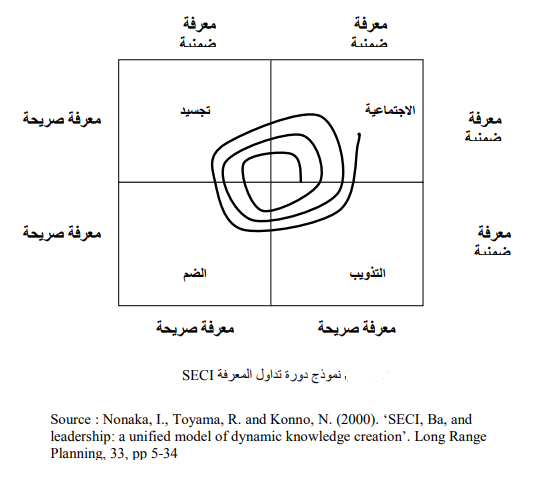 المحاضرة: 06  دور إدارة المعرفة في البيئة الداخلية للمؤسسة
أولا: مفهوم البيئة الداخلية للمؤسسة الاقتصادية:
يقصد بالبيئة الداخلية للمؤسسة ذلك المجال الذي تتضمنه أسوار  المؤسسة والتي تشتمل على عدة عوامل مختلفة مادية وبشرية وغير مادية يمكن للمؤسسة أن تتحكم فيها بطريقة مباشرة أو غير مباشرة.
المحاضرة: 06  دور إدارة المعرفة في البيئة الداخلية للمؤسسة
ثانيا:مكونات البيئة الداخلية للمؤسسة الاقتصادية:
-1 ثقافة المنظمة:
 هي تلك القيم والمعتقدات والفلسفة التي تتبناها المؤسسة وتعتنقها وتعمل على تجسيدها في أنشطتها و استراتيجياتها تجاه جمهورها عموما
-2الهيكل التنظيمي:
و يقصد به ذلك التنظيم الرسمي للمراكز والعلاقات بين الأفراد والأقسام نحو تحقيق أهداف المؤسسة
-3العوامل الإنتاجية:
ونقصد بها كل الأنظمة الإنتاجية و المنتجات والمواد الأولية المرتبطة بها  والخدمات التي تقدمها المنظمة
المحاضرة: 06 دور إدارة المعرفة في البيئة الداخلية للمؤسسة
-4 العوامل التسويقية:
ويقصد بها كل العناصر التسويقية من إعلان تصميم قنوات التوزيع الترويج ...الخ وجميع الآليات التي تساهم في بلوغ الزبون. 
-5الهيكل المالي:
-6 العوامل التكنولوجية:
تعتبر العوامل التكنولوجية من أهم العناصر المكونة للبيئة الداخلة وهي مفتاح نجاحها وكذا من تصنع الفارق بينها وبين منافسيها.
-7الموارد البشرية:
المحاضرة: 06  دور إدارة المعرفة في البيئة الداخلية للمؤسسة
ثالثا:أهمية دراسة البيئة الداخلية للمؤسسة الاقتصادية:
تعتبر نتائج تحليل البيئة الداخلية والمتمثلة في نقاط القوة والضعف احد مدخلات اتخاذ القرارات المختلفة على مستوى المؤسسة ومن أهم هذه القرارات:
-القرارات المتعلقة بتدعيم القرارات والإمكانيات المادية والبشرية والمالية 
-القرارات المتعلقة بتحسين المركز التنافسي للمؤسسة مقارنة بالمؤسسات الأخرى المماثلة أو التي تعمل نفس الصناعة
-القرارات المتعلقة بإعادة هيكلة النظم الإدارية والمالية والعلاقات التنظيمية بما يساعد على زيادة فعالية المؤسسة ونجاحها في تحقيق رسالتها وأهدافها
المحاضرة: 06  دور إدارة المعرفة في البيئة الداخلية للمؤسسة
-القرارات الخاصة بإعادة هيكلة رسالة وأهداف المؤسسة وسياستها واستراتيجياتها على ضوء نقاط القوة والضعف
-القرارات المتعلقة بتحديد مدى جاذبية البدائل الإستراتيجية
القرارات المتعلقة بالحصول على المزايا التنافسية 
القرارات المتعلقة بإحداث التوافق مع الفرص والتهديدات للبيئة
القرارات المتعلقة بتنمية وتطوير قدرات وإمكانيات تنظيمية محددة لضمان النجاح والاستمرار في السوق
القرارات المتعلقة بتحديد القطاعات السوقية التي يفضل تركيز الجهود التسويقية عليها
المحاضرة: 06  دور إدارة المعرفة في البيئة الداخلية للمؤسسة
رابعا: تأثير إدارة المعرفة في مكونات البيئة الداخلية:
إن تأثيرات إدارة المعرفة جد معقد ومتشعب وكبير ولا يمكن حصره بصورة دقيقة ولكن سوف نحاول توضيحه وفق النموذج التالي:
المحاضرة: 06  دور إدارة المعرفة في البيئة الداخلية للمؤسسة
ثقافة المنظمة
الهيكل التنظيمي
الموارد البشرية
الإنتاج
إدارة المعرفة
التسويق
التكنولوجيا
الهيكل المالي
المحاضرة: 06  دور إدارة المعرفة في البيئة الداخلية للمؤسسة
-1دور إدارة المعرفة في الهيكل التنظيمي:
يساعد في جعله أكثر مرونة بتوفيره المعارف والحلول والمعلومات والمهارات والخبرات المتراكمة أو المتولدة داخليا أو المكتسبة من اجل سرعة ودقة وسهولة اتخاذ القرارات.
من خلال إدارة المعرفة يمكن أن تساهم في عملية التمكين الإداري في الهيكل التنظيمي.
-2 دور إدارة المعرفة في ثقافة المؤسسة:
إن أنظمة المعرفة تساهم في إثراء ثقافة المنظمة  والعمل على نشرها من خلال عملياتها و كذا تطبيقها والالتزام بها.
3 دور إدارة المعرفة في الإنتاج:
تساهم إدارة المعرفة في التحسين المستمر للمنتجات و من طرق الإنتاج و المواد الأولية الداخلية في عملية الإنتاج و صيانة آليات الإنتاج و تحسينها المستمر.
المحاضرة: 06  دور إدارة المعرفة في البيئة الداخلية للمؤسسة
--4 دور إدارة المعرفة في  التسويق:
تعتبر إدارة المعرفة آلية لتحديد بيانات المستهلكين أعمارهم جنسهم أذواقهم ميولا تهم اختياراتهم لتحديد رغباتهم ومن تم العمل على تحقيقها
كما أن إدارة المعرفة تساهم في الترويج التصميم الإعلان و تحدد كذلك سبل التأثير في قرارات الشراء بالنسبة للزبائن.
-5 دور إدارة المعرفة في الهيكل المالي: 
إن جودة المعلومات والبيانات والتنبؤات التي توفرها أنظمة إدارة المعرفة من شانها أن تبني هيكل مالي ونظام محاسبي دقيق وفعال إلى ابعد الحدود.
المحاضرة: 06  دور إدارة المعرفة في البيئة الداخلية للمؤسسة
-6 دور إدارة المعرفة في التكنولوجيا :
تولي أنظمة إدارة المعرفة أهمية بالغة للتكنولوجيا وهي المسئولة عن توليدها داخليا واكتسابها وتطويرها وتطبيقها والرقي بالمؤسسة لتكون رائدة تكنولوجيا كهدف نهائي لها
-7 دور إدارة المعرفة في الموارد البشرية: 
فعالية الموارد البشرية مرتبطة بأنظمة إدارة المعرفة وفعاليتها حيث تعمل على تطوير مهاراتها وخبراتها من خلال التعليم والتدريب المستمر وكذا توفيرها للمعلومات والمعارف التي يحتاجونها لتأدية مهامهم بصورة دقيقة وفعالة.
المحاضرة: 07  دور إدارة المعرفة في البيئة التنافسية للمؤسسة
أولا: مفاهيم متعلقة بالبيئة التنافسية:
هناك عدة مصطلحات  متعلقة بالبيئة التنافسية يجب فهمها قل التطرق إليها:
-1 التنافسية:هي القدرة على الصمود أمام المنافسين بغرض تحقيق الأهداف الربحية ونمو واستقرار وتوسع وابتكار وتجديد ، وتسعى المؤسسات بصفة مستمرة إلى تحسين المراكز التنافسية بشكل متواصل كون المتغيرات المحلية والعالمية تتصف بالتغير المستمر.
-2 الميزة التنافسية: هي القدرة  على إنتاج السلع والخدمات  بالنوعية الجيدة أو السعر المناسب وفي الوقت المناسب والمكان المناسب بشكل أكثر كفاءة من المؤسسات الأخرى.
-3 التنافس:نقصد به الشروط الموضوعة من طرف الأنظمة و الهيئات الدولية  والتي تهدف الى الشفافية والعدالة بين المؤسسات الاقتصادية.
المحاضرة: 07  دور إدارة المعرفة في البيئة التنافسية للمؤسسة
ثانيا: مستويات التنافسية:
هناك عدة مستويات للتنافسية الخاصة بالمؤسسة 
-1التنافسية على مستوى المنتج:
قد تنافس المؤسسة على مستوى منتج واحد من تشكيلتها المنتجة أو على مستوى فرع واحد من فروعها إذا كانت مؤسسة كبيرة 
-2 التنافسية على مستوى القطاع:
 ونقصد بها أن تنافس المؤسسة على مستوى قطاع نشاطها محليا. 
-3 التنافسية على مستوى  العالمي:
وهو أعلى مستويات التنافس وأصعبها لأنه يتطلب متابعة لكل المؤسسات العالمية الناشطة في القطاع .
المحاضرة: 07  دور إدارة المعرفة في البيئة التنافسية للمؤسسة
ثالثا: أنواع البيئة التنافسية:
هناك عدة أنواع من البيئات التنافسية نذكر أهمها:
-1المنافسة الخالصة ( الحقيقية):والتي تعني وجود عدة مؤسسات منتجة لسلعة نفسها بنفس الخصائص والمنتج هنا يقبل بالسعر السائد.
-2 المنافسة الاحتكارية:وتعني وجودة عدة مؤسسات تنتج المنتج نفسه ولكن بخصائص مختلفة كالنوعية و السعر وتستعمل المؤسسات الإعلان لإبراز خصائص منتجها وهي من تحدد السعر
-3 احتكار القلة:و هنا يكون عدد قليل من المؤسسات من تنتج المنتج آو تقدم الخدمة وتجدها متواطئة مع بعضها  العمل على رفع الهوامش الربحية بما يخدم مصلحتها.
-4 الاحتكار التام: وهنا نعني انه يوجد مؤسسة واحدة فقط تنتج منتج أو تقدم خدمة معينة ولا يوجد منافسين لذا تجدها تضع السعر الذي يوائمها و تعمل على منع دخول منافسين جدد.
المحاضرة: 07  دور إدارة المعرفة في البيئة التنافسية للمؤسسة
رابعا: مفهوم ومكونات البيئة التنافسية وفق نموذج بورتر Porter:
نقصد بالبيئة التنافسية تلك المكونات  والعناصر التي تضمها والتي على المؤسسات أن تتفاعل معها ومع التغيرات التي تطرأ عليها بدقة وموضوعية  وبسرعة وفي آن واحد
وقد حدد بورتر Porter هذه المكونات الخمس وفق التالي:
-1المنافسين القدامى: ويقصد بهم المنافسون الذين هم في المنافسة مع المؤسسة منذ مدة زمنية معينة  والتي تعرف المؤسسة الكثير من المعلومات المتعلقة باستراتيجياتهم سلوكياتهم مستويات إنتاجهم قدراتهم نقاط قوتهم نقاط ضعفهم والذين تتقاسم معهم الحصص السوقية.
المحاضرة: 07  دور إدارة المعرفة في البيئة التنافسية للمؤسسة
-2 المنافسون الجدد:وهم المنافسين الجدد الداخلين للنشاط وهم يتصفون باندفاعهم نحو السوق قصد الاستحواذ على حصة لهم في السوق مما ينتج عنه تنافسية ظرفية في الأسعار والجودة
3-المشترون: يقصد به الزبائن والمستهلكين الخاصين بالمؤسسة الاقتصادية ويعتبرون أساس وجود المؤسسة الاقتصادية وفهمهم ودراسة اختياراتهم وأذواقهم وقراراتهم الشرائية يعتبر من أهم التحديات التي تواجهها.
4-الموردون:يقصد بهم مصادر التمويل بالمواد الأولية واحتياجات الصناعة والتي تعتبر ظهر المؤسسة وأي خلل في التوريدات ينعكس مباشرة على إنتاجها وأداءها ككل لذا ضمان التمويل هو ضمان وجود المؤسسة 
5-المنتجات البديلة: هي تلك المنتجات التي يمكنها تحقيق نفس المنفعة التي تحققها منتجات المؤسسة الاقتصادية فأي تغير في أسعارها يتم متابعته من طرف المؤسسة لأجل اتخاذ الموقف المناسب
المحاضرة: 07  دور إدارة المعرفة في البيئة التنافسية للمؤسسة
خامسا: أهمية دراسة البيئة التنافسية:
إن لدراسة البيئة التنافسية أهمية بالغة نذكر منها:
- فهم المحيط التنافسي للمؤسسة وكذا العناصر المكونة لبيئتها التنافسية.
متابعة تغيرات كل عنصر من العناصر المكونة لبيئتها.
 بناء استراتيجية خاصة بالمؤسسة بناءا على وضعيتها التنافسية.
 معرفة مكامن القوة ونقاط الضعف الموجودة بأداء المؤسسة التنافسي والعمل على تصحيحها.
لم تعد التنافسية مجرد الإنتاج بأقل التكاليف بل تعدت لترسخ مبدأ جودة /تميز لتعويض الارتفاع في التكاليف.
المحاضرة: 07  دور إدارة المعرفة في البيئة التنافسية للمؤسسة
المنافسون القدامى
المنتجات البديلة
المنافسون الجدد
إدارة المعرفة
المشترون (العملاء)
الموردون
المحاضرة: 07  دور إدارة المعرفة في البيئة التنافسية للمؤسسة
سادسا تأثير إدارة المعرفة في عناصر البيئة التنافسية:
-1تأثير إدارة المعرفة على المنافسين القدامى:
تعمل إدارة المعرفة من خلال توفير المعلومات والبيانات والتنبؤات التي توفرها حول المنافسين القدامى والعمل على توفير الحلول اللازمة للتأقلم مع المستجدات في استراتيجياتهم.
كما أن البحث والتطوير يعتبر مفتاح النجاح بالنسبة للمؤسسة لمواجهة منافسيها القدامى
تشفير الأسرار التجارية والصناعية (التصاميم)  من طرف أنظمة إدارة المعرفة من دوره التصدي لأي محاولة هجومية من طرف المنافسين القدامى.
 كما أن العاملين الحاملين للمعرفة ( الرأس المال البشري) من شانه أن يرفع التحدي أمام المنافسين القدامى من خلال خبراتهم ومعارفهم التي يحملونها.
المحاضرة: 07  دور إدارة المعرفة في البيئة التنافسية للمؤسسة
-2تأثير إدارة المعرفة على الداخلون الجدد:
إن توفر المعلومات والبيانات والتنبؤات من خلال أنظمة إدارة المعرفة يساعد على تحليل استراتيجيات الداخلون الجدد الذين تكون لديهم اندفاعية نحو الزبائن قصد تحقيق حصة سوقية بمنجاتهم الجديدة
 أنظمة البحث والتطوير  تساعد أيضا على فهم استراتيجيات الداخلون الجدد وتعمل على التصدي إليها من خلال التحور( التحور لا يعني تغيير النشاط بل التكيف مع المستجدات).
كما تعتبر خلية اليقظة الإستراتيجية دور هام ومحوري في فهم الداخلون الجدد. 
-3 تأثير إدارة المعرفة على المنتجات البديلة:
 -في حالة ارتفاع أسعار المنتجات البديلة وزيادة الطلب على منتجات البديلة فان أنظمة إدارة المعرفة تعمل على مرونة الهيكل الإنتاجي لأجل مواجهة ارتفاع الطلب.
أما في حالة انخفاض أسعارها وقلة الطلب على منتجات المؤسسة فتعل على المرونة في خفض التكاليف  
الرأس المال البشري يعتبر مفتاح الحل أمام أي مستجدات الخاص بالمنتجات البديلة
المحاضرة: 07  دور إدارة المعرفة في البيئة التنافسية للمؤسسة
-4 تأثير إدارة المعرفة على المشترين: 
 - تعمل أنظمة إدارة المعرفة من خلال أنظمة البيانات والمعلومات والتنبؤات فهم احتياجات المشترين ورغباتهم ومحاولة التأثير فيها 
- كما أن أيجاد شبكات توزيع فعالة تعمل على كسب الكثير من المشترين 
- البحث  التطوير وظيفة جوهرية لكسب ولاء المشترين من خلال الابتكارات المتجددة.
- يمكن لإدارة المعرفة المساعدة على التكامل الأمامي.
المحاضرة: 06  دور إدارة المعرفة في البيئة التنافسية للمؤسسة
-5 تأثير إدارة المعرفة على الموردين:
يمكن لإدارة المعرفة من خلال أنظمة المعلومات البحث عن أفضل و اقرب والأحسن من حيث السعر والجودة بالنسبة للموردين.
يمكن للرأس البشري الفعال المفاوض إيجاد سبل تحقيق التوريد الحصري في حال الموارد النادرة.
خبرة الرأس المال البشري يمكن أن تساهم في التكامل الخلفي للمؤسسة
بناء أنظمة الدعم اللوجيستيكي للإنتاج و التموين الفعال هي من مهام أنظمة إدارة المعرفة.
المحاضرة: 08 دور إدارة المعرفة في البيئة الخارجية العامة للمؤسسة
أولا: مفهوم البيئة الخارجية الكلية ( العامة):
حتى يتضح لنا المفهوم يجب أن نتطرق إلى تعريفها ومكوناتها وكذا أهمية دراستها:
1- تعريف البيئة الخارجية العامة( الكلية): لقد تعدت تعاريف ولكن نذكر أهمها:
يقصد بها كل العوامل التي تؤثر على كل المؤسسات ولا تخضع لسيطرة إدارة المنظمة، وتشمل كافة العوامل السياسية والاقتصادية والاجتماعية والثقافية والقانونية التكنولوجية وحتى والدولية.
هي تلك العوامل التي تقع خارج سيطرة المنظمة الفردية وليس لها علاقة مباشرة بموقفها التشغيلي ونوعية الصناعة التي تنتمي إليها، أو النشاط الذي تتخصص فيه.
ومن التعاريف السابقة نستنتج أن البيئة العامة أو الكلية الخارجية للمؤسسة تشمل تلك العوامل التي لا تقع تحت سيطرة المؤسسة بطريقة مباشرة أو غير مباشرة ولا تدخل في البيئة التنافسية وكذا الداخلية والتي تتأثر بها المؤسسة ويتأثر بها أداءها ككل بصورة كبيرة.
المحاضرة: 08 دور إدارة المعرفة في البيئة الخارجية العامة للمؤسسة
-2مكونات البيئة الخارجية العامة ( الكلية) للمؤسسة الاقتصادية:
تتعدد تصنيفات العوامل المكونة للبيئة الخارجية العامة ( الكلية) للمؤسسة الاقتصادية ولكن يمكن إجمالها على النحو التالي:
أ/ عوامل اقتصادية: (Economical Environment Factors):
تعتبر العوامل الاقتصادية إحدى العوامل البيئية الكلية الهامة المؤثرة على منظمات الأعمال، وتتمثل هذه العوامل الاقتصادية في: معدل الفائدة، النمو الاقتصادي،  ميزان المدفوعات خاصة الميزان التجاري، معدلات التضخم، السياسات المالية والنقدية للدولة والخاصة بالضرائب على الدخل، والضرائب على الأرباح التجارية، والصناعية وكذا الرسوم الجمركية ... الخ .
المحاضرة: 08 دور إدارة المعرفة في البيئة الخارجية العامة للمؤسسة
ب/ عوامل البيئة الاجتماعية (Social Environment Factors):
تضم البيئة الاجتماعية العديد من المتغيرات والتي ترتبط بالقيم الاجتماعية السائدة، والأعراف، التقاليد والأطر الأخلاقية للمجتمع والأفراد، وهذه تؤثر بأشكال مختلفة على المؤسسة سواء من حيث قدرتها على فهم الأسواق والعملاء، أو من حيث الموارد البشرية التي تحصل عليها المؤسسة من محيطها الخارجي. فنمط التغيرات في الحياة العامة يمثل إشكالية كبيرة أمام المؤسسات في فهم أنشطة الاستهلاك وما يرتبط بذلك من نفقات لإدامة حياة الأفراد والمجتمع.
ج-عوامل البيئة الثقافية (Cultural Environnement): 
للمتغيرات الثقافية تأثير مهم على منظمات الأعمال، فنظام التعليم، والخبرات المتراكمة والقيم والسلوك الفردي والجماعي، وطبيعة المجتمعات واستعدادها للتغيير، والنظرة الفردية والجماعية للماضي والحاضر والمستقبل، والأساطير والخبرات كلها تؤثر على منظمات
المحاضرة: 08 دور إدارة المعرفة في البيئة الخارجية العامة للمؤسسة
د/عوامل البيئة التكنولوجية (Technological Environnement Factors):
إن التغيرات التكنولوجية والتطورات السريعة والمتلاحقة لها ، وجد لها تأثير واضح على المؤسسة، لذلك أصبح من الضروري على الإدارات العليا في منظمات الأعمال متابعة التغيرات والتطورات التكنولوجية في البيئة الخارجية والتي ترتبط بأعمال المؤسسة، فالرغبات الجديدة من قبل المستهلكين، وتزايد المنافسة، وظهور تقنيات فنية جديدة، ودخول منافسين جدد في الأسواق، تدعو الإدارة العليا إما إلى تقديم منتجات حديثة وجديدة لتأكيد الميزة التنافسية للمؤسسة في السوق، بالرغم من التكاليف الباهظة المرتبطة بها والتي قد تعرضها للمخاطرة في حالة فشل بعض المنتجات الجديدة، أو الإبقاء والاستمرار على تقديم المنتجات الحالية والتي قد تعرض المؤسسة للفشل وبالتالي إمكانية خروجها من السوق.
المحاضرة: 08 دور إدارة المعرفة في البيئة الخارجية العامة للمؤسسة
ه/ عوامل البيئة الديموغرافية (Demographic Environnement Factors):
وهي عبارة عن مجموعة من العوامل الخاصة بطبيعة السكان الذين يشكلون مستهلكي منتجات المؤسسة من حيث تأثير الفئات العمرية، وهجرة السكان من منطقة جغرافية إلى أخرى والمزيج العام من حيث تفضيلهم لمنتج معين على آخر، وهذا ما يؤثر على السياسة الإنتاجية للمؤسسة، وهذا ما يفرض على الإدارة العليا اختيار استراتيجية تتلاءم مع البيئة الديموغرافية المحيطة.
المحاضرة: 08 دور إدارة المعرفة في البيئة الخارجية العامة للمؤسسة
ه/عوامل البيئة السياسية والقانونية (Political and Legal Environnement Factors) 
فبالنسبة للقوى السياسية فتتمثل في تأثر الجو السياسي العام كعلاقة الدولة التي تعمل فيها المؤسسة مع الدول الأخرى والتي تشكل سوقا قائما أو متوقعا لمنتجاتها، أما بالنسبة للعوامل القانونية فتتمثل في تأثير التشريعات القانونية على أعمال المؤسسة من حيث دفع قوانين قد تعيق أو تعرقل عمل المؤسسة أو وضع قيود على نشاطها، أو تلك التي تساعد المؤسسة كالعناية بنمو القطاع الخاص، وتخصيص بعض الخدمات التي تقدمها الدولة.
المحاضرة: 08 دور إدارة المعرفة في البيئة الخارجية العامة للمؤسسة
و/ عوامل البيئة الدولية العالمية (Global and International Environnement Factors) 
تلعب التغيرات في البيئة الدولية والعالمية دورا بارزا ومؤثرا في منظمات الأعمال بسبب قدرتها على إتاحة الفرص وخلق التهديدات معا. وتنطوي ضمن هذه العوامل الدولية: الائتلافات الإستراتيجية بين الشركات، التكتلات الاقتصادية الدولية، التحالفات السياسية الدولية، الحروب والمنازعات الدولية، الكوارث الطبيعية، الأزمات الاقتصادية والسياسية التطورات التكنولوجية السريعة.
المحاضرة: 08 دور إدارة المعرفة في البيئة الخارجية العامة للمؤسسة
-3 أهمية دراسة البيئة العامة (الكلية) للمؤسسة الاقتصادية:
أ/ الأهداف التي يجب تحقيقها: فدراسات البيئة الخارجية تساعد المنظمة على وضع أهدافها، أو تعديلها بحسب نتائج تلك الدراسات والمعلومات والبيانات المتاحة.
ب/ الموارد المتاحة: تساعد العوامل البيئية المختلفة في تبيان الموارد المتاحة وكيفية الاستفادة منها ومتى وكيف يمكن للمنظمة أن تحقق الاستفادة منها.
ج/ النطاق والمجال المتاح أمام المنظمة: تساهم دراسات البيئة الخارجية في تحديد نطاق السوق المرتقب ومجال المعاملات المتاح أمامها، سواء ما يتعلق بالسلع والخدمات وطرق التوزيع ومنافذه والقيود المفروضة من الجهات القانونية والتشريعية المختلفة كما تساعد على علاقاتها، التأثير والتأثر، بالمنظمات المختلفة.
د/ أنماط القيم والعادات والتقاليد وأشكال السلوك وتحديد سمات المجتمع والجماهير التي ستتعامل معها المنظمة والعمل على التكييف نشاطها وفقها.
المحاضرة: 08 دور إدارة المعرفة في البيئة الخارجية العامة للمؤسسة
ثانيا: دور إدارة المعرفة في البيئة الخارجية العامة:
يمكن تصور ادوار إدارة المعرفة في البيئة الخارجية العامة ( الكلية) في الشكل التالي:
عوامل ديموغرافية
عوامل اقتصادية
إدارة المعرفة
عوامل سياسية و قانونية
عوامل اجتماعية
عوامل ثقافية
عوامل عالمية و دولية
عوامل تكنولوجية
المحاضرة: 08 دور إدارة المعرفة في البيئة الخارجية العامة للمؤسسة
-1 دور إدارة المعرفة في العوامل الاقتصادية:
إن أنظمة المعرفة تساهم بشكل كبير في تحليل البيانات والمعطيات المعدلات الاقتصادية الخاصة بالاقتصاد ككل والعمل على تحليلها وتقديم الوضعية الاقتصادية العامة  والعمل على توفير الحلول الممكنة قصد مواجهة التغييرات الحاصلة سواء بالسلب أو الإيجاب.
فدراسة معدلات النمو والتضخم والسياسة المالية والنقدية وفهم توجهه المستقبلي يحدد استراتيجية المؤسسة المستقبلية وأهدافها.
-2 دور إدارة المعرفة في العوامل الاجتماعية:
تعمل أنظمة إدارة المعرفة على توفير المعلومات والبيانات حول الوضعية الاجتماعية للبيئة العامة التي تنشط فيها وكذلك توفير الحلول الممكنة للتكيف وفق هذه المعطيات الاجتماعية وتوجيه منتجاتها نحو القيم المجتمعية السائدة.
كما أن رأس مالها البشري يجب أن يتماشى مع القيم لمجتمعية السائدة والتعايش معها .
المحاضرة: 08 دور إدارة المعرفة في البيئة الخارجية العامة للمؤسسة
-3دور إدارة المعرفة في العوامل الثقافية:
على المؤسسة إن تفهم وتندمج في ثقافة المجتمع الذي تنشط فيه والمساهمة في مختلف أنشطته القافية وحتى الدينية حتى تبني صورة ذهنية إيجابية لدى مكونات المجتمع، والرأس المال البشري للمؤسسة الاقتصادية له دور كبير في فهم مكونات ثقافة المجتمع والعمل على الاندماج فيها.
-4دور إدارة المعرفة في العوامل  التكنولوجية:
إن انتشارا التكنولوجيا في البيئة العامة التي تنشط فيها المؤسسة الاقتصادية ومستوى استخدام التكنولوجيا في المجتمع يحدد استراتيجية المؤسسة ويحدد آليات التكيف معها.
كما أن أنظمة المعرفة تحدد مستويات التكنولوجيا المطلوب توافرها بالنسبة للمؤسسة قصد الاندماج معها ( تحديد الفجوة التكنولوجية) 
و يلعب الرأس المال البشري دورا هاما في هدم الفجوة التكنولوجية بين المؤسسة و التكنولوجية السائدة في البيئة العامة التي تنشط فيها.
المحاضرة: 08 دور إدارة المعرفة في البيئة الخارجية العامة للمؤسسة
-5دور إدارة المعرفة في  العوامل الديموغرافية:
اكتساب المؤسسة الاقتصادية لمتخصصين في متابعة العوامل الديموغرافيا في المجتمع من خلال بحوثهم والمعلومات التي يوفرونها وكذا الحلول المقترحة من  طرفهم وتحليلها لأعدادهم وجنسهم ومعدل نموهم وتوزيعهم من أجل ضبط استراتيجية المؤسسة الاقتصادية وفق التحليلات التي يوفرها المتخصصين العاملين بها.
-6 دور إدارة المعرفة في العوامل السياسية والقانونية:
فهم القوانين المنظمة للمجتمع من أولويات المؤسسة الاقتصادية وأنظمة إدارة المعرف الخاصة بها خاصة رأس مالها البشري 
كما آن فهم الوضع السياسي ومدى استقراره أو عدمه هو من الأمور المهمة لتحديد استراتيجية المؤسسة وعلى أنظمة المعرفة توفير المعلومات للمختصين العاملين بالمؤسسة لبناء تصورات و تنبؤات
المحاضرة: 08 دور إدارة المعرفة في البيئة الخارجية العامة للمؤسسة
-7 دور إدارة المعرفة في العوامل العالمية والدولية:
تعمل أنظمة إدارة المعرفة على تحليل العلاقات والمستجدات الدولية والعالمية ومحاولة بناء تنبؤات حول التطورات الحاصلة في هذه العوامل وتوفيرها لمتخذي القرارات على مستوى المؤسسة لبناء استراتيجية أو تكييفها وفق هذه المستجدات
كما أن امتلاك المؤسسة لرأس مال بشري فعال قادر على فهم هذه العوامل ومحاولة إيجاد الحلول وتقديم الاستشارات اللازمة والتكييف وفق أي تغير بالسلب أو الإيجاب بالنسبة لهه العوامل
المحاضرة: 09 الرأس المال الفكري كتوجه جديد لإدارة المعرفة
أولا : مفهوم الرأس المال الفكري:
حتى يمكننا أن نلم بمفهوم الرأس المال الفكري لابد لنا من التطرق للعناصر التالية:
-1 لمحة تاريخية حول الرأس المال الفكري: 
ظهر مفهوم رأس المال الفكري بعد أن كانت المصادر الطبيعية هي الثروة المنظمة الحقيقية فبدأ الاهتمام بها منذ التسعينات ، وقد مر بثلاث مراحل أساسية نذكرها:
أ/ مرحلة بدايات الاهتمام بالقدرات البشرية
ب/ مرحلة التلميحات لمفهوم وتوجيه الاهتمام بالقابلية الذهنية:
ج/ مرحلة تكييف الجهود البحثية وولادة النظرية
المحاضرة: 09 الرأس المال الفكري كتوجه جديد لإدارة المعرفة
-2 تعريف الرأس المال الفكري:
كغيرها من المصطلحات الحديثة لم يتم على تعريف موحد للرأس المال الفكري حيث تعددت التعاريف نذكر أهمها:
تعريف منظمة التعاون والتطوير الاقتصادي (OCDE) 1999: "هو القيمة الاقتصادية لفئتين من الأصول غير الملموسة لمنظمة معينة: رأس المال التنظيمي (الهيكلي) ورأس المال البشري”
يعرف Thomas A Stewartرأس المال الفكري "على أنه يتمثل في المعرفة والمعلومات وحقوق الملكية والفكرية والخبرات التي يمكن توظيفها لإنتاج الثروة وتدعيم القدرات التنافسية.
-تعريف ادفينسون (Edvinsson)رأس المال الفكري هو مضامين المعرفة: الخبرات العملية التكنولوجيا التنظيمية، وعلاقات الزبائن والمهارات الفنية المقدمة والضرورية للمنافسة في السوق
المحاضرة: 09 الرأس المال الفكري كتوجه جديد لإدارة المعرفة
ومن خلال التعاريف السابقة يمكن استنتاج تعريف رأس المال الفكري:
على أنه عبارة عن مجموعة من الخبرات والمهارات والقدرات والكفاءات التي يمتلكها أفراد العاملون في المؤسسة الاقتصاديةوتلك المعارف الموجودة والمقيدة في المؤسسة الاقتصادية والعلاقات المتعددة التي تربطها بجمهورها عامة، وعلى المؤسسة الاقتصادية توظيفها واستخدامها لخلق الثروة القيمة وتنمية أداءها في مختلف البيئات التي تنتمي إليها.
من التعاريف السابقة نحدد ثلاثة اتجاهات في تعريفه هي:
-تعريفات حاولت أن تعرف رأس المال الفكري من خلال مكوناته والتي لم يتم الاتفاق على تبويبها.
تعريفات حاولت أن تعرف رأس المال الفكري بدوره في خلق ميزة تنافسية للمؤسسة الاقتصادية.
-تعريفات حاولت أن تعرف رأس المال الفكري ودوره في خلق الثروة أو قيمة مضافة لمؤسسة الاقتصادية.
المحاضرة: 09 الرأس المال الفكري كتوجه جديد لإدارة المعرفة
3خصائص الرأس المال الفكري: يمتاز الرأس المال الفكري بعدة خصائص يمكن إيجازها في التالي:
-رأس المال الفكري يمثل قدرة عقلية ذات مستوى معرفي عال تمتلكها مجموعة محددة من العاملين.
-يمثل رأس المال الفكري الفرق بين القيمة الدفترية والقيمة السوقية لها.
-رأس المال الفكري من أهم عناصر الميزة التنافسية التي تمتلكها المنظمة.
-رأس المال الفكري موجودات غير ملموسة تؤثر في الموجودات المادية للمنظمة.
-يعمل رأس المال ضمن الهياكل التنظيمية المرنة.
-يتسم رأس المال الفكري بالاستقلالية في الفكر والعمل.
-يتفاعل رأس المال الفكري بشكل أكثر إيجابية في المناخ الإداري الذي يتسم باللامركزية في اتخاذ القرار.
المحاضرة: 09 الرأس المال الفكري كتوجه جديد لإدارة المعرفة
-4 أهمية الرأس المال الفكري:
تتجلى أهمية الرأس المال الفكري في عدة نقاط نذكر أهمها:
-يعد رأس المال الفكري ميزة تنافسية للمؤسسة الاقتصادية تكمن في قابلية العاملين على التعلم بشكل أسرع وتمثل لها قوة الخفية التي تضمن لها البقاء والتطور والديمومة.
-يمثل رأس المال الفكري كنزا مدفونا يحتاج إلى من يبحث عنه واستخراجه للوجود وللاستثمار، وتعد عملية نشر المعرفة إحدى أساليب استخراجه.
-يكون رأس المال الفكري مصدرا لتوليد الثروة للمؤسسة الاقتصادية والعاملين وتطويرها من خلال قدرته على تسجيل براءات الاختراع.
-
المحاضرة: 09 الرأس المال الفكري كتوجه جديد لإدارة المعرفة
-كما تـأتي أهمية رأس المال الفكري من كونه أكثر الأصول قيمة في القرن الواحد والعشريين في ضل اقتصاد يطلق عليه الاقتصاد المعرفي لأنه يمثل قوى عملية قادرة على إدخال التعديلات الجوهرية على كل شيء في أعمال المؤسسات الاقتصادية فضلا عن ابتكاراتها المتلاحقة.
-بهذا فإن رأس المال الفكري أثمن أصول المؤسسة  ولا يمكن للمؤسسة الاقتصادية الأخرى، تقليده بسهولة، بوصفه مصدرا مهما وأساسيا لجميع العمليات وأنشطة المؤسسة الاقتصادية.
-يعتبركمورد استراتيجي للمؤسسة الاقتصادية إذ يساعد على توليد الثروة لها وللأفراد وتطويرها.
-يساهم في تأسيس المنظمات الذكية التي تستلزم توافر عقول متميزة بذكائها وقدرتها.
-تنبع أهمية رأس المال الفكري على مستوى المنظمة في أنه الموجود الأكثر أهمية فيها، وأقوى سلاح تنافسي في بيئة سريعة التغير.
-أصبحت استمرارية المؤسسات تعتمد على قدرتها التنافسية فيما يتعلق برأس المال الفكري.
المحاضرة: 09 الرأس المال الفكري كتوجه جديد لإدارة المعرفة
-يعمل رأس المال الفكري بكفاءة في التنظيمات التي يسودها المناخ غير الرسمي.
-تبرز أهمية رأس المال الفكري عند التعامل مع القضايا التي تتسم بعدم التأكد لأنها تعتبر مجال خصب لإبراز القدرات المتميزة للعاملين.
-يتواجد رأس المال الفكري في كافة المستويات الإستراتيجية وبدرجات متفاوتة.
-يمثل رأس المال الفكري أحد العوامل الإنتاج التي تدعم المركز التنافسي لمنظمات الأعمال.
-البعد عن المركزية الإدارية.
-الاستفادة من الخبرات الآخرين و الانفتاح على الخبرة العالمية.
المحاضرة: 09 الرأس المال الفكري كتوجه جديد لإدارة المعرفة
المحاضرة: 09 الرأس المال الفكري كتوجه جديد لإدارة المعرفة
المحاضرة: 09 الرأس المال الفكري كتوجه جديد لإدارة المعرفة
المحاضرة: 09 الرأس المال الفكري كتوجه جديد لإدارة المعرفة
مكونات الرأس المال الفكري:
الرأس المال الفكري
الرأس المال العلاقاتي
الرأس المال الهيكلي
الرأس المال البشري
المحاضرة: 09 الرأس المال الفكري كتوجه جديد لإدارة المعرفة
ثانيا: مكونات الرأس المال الفكري:
من خلالنا لاستعراض الدراسات السابقة والتي تعتبر أهم الدراسات التي تناولت الموضوع،
تبين أن اغلبها قسمت الرأس المال الفكري إلى رؤوس الأموال التالية:
-1 الرأس المال البشري:
كل الدراسات اتفقت على أن الرس المال البشري مكون أساسي للرأس المال الفكري ولا يمكن أن تهمله المؤسسة الاقتصادية.
أ/ تعريف الرأس المال البشري:
يرى (اتحاد الخبراء والاستشاريون الدوليون) أنه يمثل القدرات الفطرية والمكتسبة لدى كل فرد عامل والتي تؤدي إلى زيادة القيمة الاقتصادية المضافة لكل مجالات الأعمال إذا أحسن استثمارها مثل باقي الأصول.
المحاضرة: 09 الرأس المال الفكري كتوجه جديد لإدارة المعرفة
ب/ أهمية الرأس المال البشري:
لرأس المال البشري أهمية كبيرة في المؤسسة بحيث يعتبر أهم مكون لرأس المال الفكري وتتمثل هذه الأهمية في:
- وضع إستراتيجية التعلم للمؤسسة التي تعد حجر الأساس لزيادة الخبرات والمهارات والقدرات.
- انجاز العمليات الداخلية بكفاءة وفعالية وتحقيق القيمة المقترحة للعملاء.
- بلوغ الأهداف المالية المتمثلة في القيمة المضافة ومعدل العائد على الاستثمار.
-الرفع من أداء المؤسسة ككل من خلال تجسيده لمعارفه وخبراته وكفاءاته على ارض الواقع.
-تنمية الرأس المال البشري والرفع من قدراته وإعطاءه الفرص لتجسيد أفكاره وإمداده بالتحفيزات المعنوية والمادية من شانه الرقي بالمؤسسة والمساهمة في اندماجها في الاقتصاديات الحديثة المبنية على المعرفة اللاملموسات
المحاضرة: 09 الرأس المال الفكري كتوجه جديد لإدارة المعرفة
ج/ مكونات الرأس المال البشري:
يشتمل على عدة مكونات نذكر أهمها:
-عدد العاملين -عمر العاملين -تنوع العاملين -المعاملة المتكافئة لجميع العاملين -العلاقات مع العاملين -تعليم العاملين -المهارات/المعرفة -علاقة العاملين بالمؤسسة -المعرفة الوظيفية المكتسبة --موقف العاملين  -التزامات العاملين -سياسة تحفيز العاملين  -إنتاجية العاملين -تدريب العاملين
- المؤهلات المهنية -تنمية العاملين  - روح المبادرة - قدرات العاملين -العمل كفريق واحد -المشاركة الاجتماعية
المحاضرة: 09 الرأس المال الفكري كتوجه جديد لإدارة المعرفة
-2 الرأس المال الهيكلي:
حيث يعتبر ثاني أهم مكونات الرأس المال الفكري بعد الرأس المال البشري
أ /تعريف الرأس المال الهيكلي:
يشير (Tsan and Chang 2003.) "إلى أنه البنية التحتية التي يمكن أن تساعد على دعم العاملين في مسعاهم للأداء الفكري وبذلك أداء الأعمال المنظمة وهو يمثل كل مخازن المعرفة غير البشرية في المنظمة مثل: قواعد البيانات، المخططات التنظيمية، كتيبات، العمليات، الاستراتيجيات، الروتين ، الهيكل التنظيمي ،...الخ
و يمكن التعبير عنه كل الموجودات الغير المادية التي تبقى في المؤسسة بعد مغادرة العمال للمؤسسة .
المحاضرة: 09 الرأس المال الفكري كتوجه جديد لإدارة المعرفة
ب/ أهمية الرأس المال الهيكلي:
تتجلى رأس المال الهيكلي فيما يلي:
-تحقيق التفوق التشغيلي من خلال تحسين العمليات التشغيلية الهادفة إلى تحقيق النوعية العالية بالكلفة المنخفضة.
-خفض زمن دورة العمليات الداخلية والاستفادة القصوى من طاقة الموجودات المالية والإدارية.
-تحسين تدفق الإنتاج بسرعة دون أي أعطال أو إسراف في استخدام المورد.
-رفع جدوى مستوى الإنتاج وخفض نسبة التلف.
-يساهم في إيجاد الحلول للصعوبات والأزمات التي تمر بها المؤسسة الاقتصادية.
المحاضرة: 09 الرأس المال الفكري كتوجه جديد لإدارة المعرفة
ج/ مكونات الرأس المال الهيكلي:
هناك عدة عناصر يمكن أن تكون مكون للرأس المال الهيكلي يمكن إيجازها في التالي:
-الملكية الفكرية والصناعية  - عمليات المنشأة - فلسفة و ثقافة  المنشأة - مرونة المنشاة -الهيكل التنظيمي - أنشطة البحوث والتطوير -الابتكار  التكنولوجيا العلاقات المالية الشبكات قواعد البيانات و المعلومات المراجع العلمية المختلفة الخبرات  السابقة المقيدة
المحاضرة: 09 الرأس المال الفكري كتوجه جديد لإدارة المعرفة
-3الرأس المال العلاقاتي:
يعتبر ثالث مكون لرأس المال الفكري ويمكن توضيحه على الشكل التالي:
أ/ تعريف الرأس المال العلاقاتي:
يمكننا تعريف الرأس المال العلاقاتي على انه يمثل جميع العلاقات الرسمية الموثقة والغير الرسمية التي لم توثق والتي تربط المؤسسة الاقتصادية مع جميع مكونات البيئة الداخلية والتنافسية والعامة (الكلية) وينتج من هذه العلاقات التي تبنيها المؤسسة الاقتصادية موارد غير ملموسة تزيد من مستوى نشاطها وأداءها ككل، وهو ما يسمى الرأس لمال العلاقاتي والذي كان يسمى سابقا رأس المال ألزبوني ولكن هذه التسمية عرفت قصرا في الدلالة على كافة هذه العلاقات واقتصرت فقط في العلاقات مع الزبائن.
وعليه فان الرأس المال العلاقاتي يشمل علاقات المؤسسة مع جمهورها عموما.
المحاضرة: 09 الرأس المال الفكري كتوجه جديد لإدارة المعرفة
ب/ أهمية الرأس المال العلاقاتي:
لرأس المال العلاقاتي أهمية بالغة تتمثل في:
- خلق التفوق والتميز عن طريق الإبداع والتطور مثل إيجاد منتجات جديدة أو اختراق أسواق جديدة من خلال بناء العلاقات.
-كسب عملاء جدد في السوق.
- زيادة قيمة العملاء عن طريق عمليات إدارة العملاء وتعميق العلاقة مع العام العملاء الحاليين.
العمل على أن تصبح المؤسسة عضوا أو شريكاً جديداً في المجتمع من خلال ترسيخ العلاقات حقيقية ومؤثر في أصحاب المصالح الخارجين.
التحالفات الإستراتيجية يمكن من خلالها فتح آفاق جديدة لزيادة نشاط وأداء المؤسسة ككل.
المحاضرة: 09 الرأس المال الفكري كتوجه جديد لإدارة المعرفة
ج/ مكونات الرأس المال العلاقاتي:
هناك عدة مكونات للرأس المال العلاقاتي يمكن تلخيصها في العناصر التالية:
-العملاء  - الأسواق المستهدفة (العملاء الجدد)- تدريب العملاء- مشاركة العملاء- صورة المنشأة- الجوائز- العلاقات العامة- العلامات التجارية - النشر والشبكات - قنوات التوزيع - العلاقات مع الموردين - التعاون التجاري - الاتفاقيات التجارية - الاتفاقيات الثنائية - الاتفاقيات التجارية متعددة الأطراف - عقود المفاضلة - التعاون مع المؤسسات البحثية – التسويق - قيادة المنشاة للسوق
المحاضرة : 10المنظمة المتعلمة كآلية لإدارة المعرفة
أولا: مفهوم المنظمة المتعلمة:
يمكن توضيح مفهومها من خلال التطرق إلى تعريفها وخصائصها ودوافعها.
-1 تعريف المنظمة المتعلمة:
عرفها Peter Senge  بيتر سانج على أنها هي تلك المنظمة التي يعمل فيها الجميع بشكل فرديا وجماعي على تطوير قدراتهم باستمرار قصد تحقيق النتائج التي يرغبون فيها، حيث تسعى لتحقيق أنماط جديدة من التفكير، قصد الوصول إلى أهداف يحددونها ويعملون بشكل جماعي لتحقيقها.
عرفها  et Hunger Heelen هلين و هينجر هي تلك المنظمة الماهرة التي تعمل على خلق وحيازة ونشر المعرفة وتعديل سلوكها لتعكس المعارف الجديدة وتطبيقها في مجال نشاطها.  
حيث يمكننا القول أن المنظمة المتعلمة هي تلك المنظمة التي تخلق بيئة تساعد على التعلم الفردي والجماعي لرأس مالها البشري قصد تحقيق أهدافها من خلال خلق ونشر وتطبيق المعرفة
المحاضرة : 10المنظمة المتعلمة كآلية لإدارة المعرفة
-2خصائص المنظمة المتعلمة:
تتميز المنظمة المتعلمة بعدة خصائص يمكن اختصارها في التالي:
التعلم المستمر من البيئة الداخلية والخارجية للمنظمة.
المشاركة الخلاقة والمبدعة ميزة أساسية للمنظمة المتعلمة.
التمتع بسلوك قيادي ملموس يعزز ويشجع التعلم المستمر.
توفير بيئة ثقافية مساعدة على التعلم المستمر.
المحاضرة : 10المنظمة المتعلمة كآلية لإدارة المعرفة
-3دوافع ظهور المنظمات المتعلمة:
هناك عدة عوامل دفعت إلى تبني المؤسسات توجه المنظمات المتعلمة نذكر منها:
-التطور التكنولوجي: والتقدم العلمي حيث أصبح لزاما تبني التعلم كآلية لمواجهة التغييرات المتسارعة التي فرضها اقتصاد المعرفة.
عامل النسيان :حيث أن الإنسان بطبعه ينسى مع مرور الوقت لذا يتوجب تبني التعلم كوسيلة لتجديد معارف العاملين.
عولمة الأعمال:
تكنولوجيا المعلومات الاتصال:
التحول في الجوهري في أساليب العمل:
زيادة وتنوع أذواق وطلب الزبائن.
زيادة دور العاملين في إيجاد الحلول
زيادة دور إدارة المعرفة
المحاضرة : 10المنظمة المتعلمة كآلية لإدارة المعرفة
ثانيا: المقارنة بين المنظمة التقليدية والمنظمة المتعلمة:
المحاضرة : 10المنظمة المتعلمة كآلية لإدارة المعرفة
ثالثا:مستويات التعلم في المنظمة المتعلمة:
يمكن تقسيم مستويات التعلم في من المنظمة المتعلمة إلى ثلاثة مستويات:
-1  التعلم  على المستوى الفردي: ويقصد به أن كل عامل يعمل على تطوير نفسه وقدراته المعرفية قصد زيادة كفاءته وفعاليته داخل المنظمة
-2 التعلم على المستوى الجماعي: ويقصد به هو خلق مجموعات من اجل مهام محددة والعمل على بناء فرق للتعلم قصد انجازها بكفاءة وفاعلية عاليتين.
-3التعلم  على المستوى التنظيمي:  حيث يمثل ثقافة المنظمة المتعلمة التي تبنى على اتخاذ التعلم المستمر من البيئة الداخلية والخارجية كآلية للبقاء والاستمرار  في بيئة عالمية سريعة التغيير والتطور البقاء فيها لمن يتحكم في اقتصاد المعرفة.
المحاضرة : 10المنظمة المتعلمة كآلية لإدارة المعرفة
رابعا: متطلبات بناء منظمة متعلمة:
تتمثل في خمسة أسس أساسية لبناء منظمة متعلمة نذكرها:
-1 القوى المحركة: تعني أن توفر المنظمات كل الظروف التي تساعد المورد البشري فيها على تعلم ما هو مفيد لتحقيق غايات المنظمة، وأن تسعى المنظمة نحو الاستفادة من الخبرة التي يحملها الموظفون كانطلاقة في بناء هذه القاعدة الأساسية. 
-2إيجاد الغرض: إن توفر القاعدة الأساسية للتعلم يدفع الموظفين نحو البحث الذاتي عن تحقيق مقاصد المنظمة وذلك عن طريق فهمهم لقيم المنظمة واستراتيجياتها، ويسعى الموظفون فيها نحو إيجاد غرض المنظمة فيندفعون لإنجاز أعمالهم عن طريق تعلم أشياء جديدة. 
-3الاستفهام:البحث عن غرض المنظمة، يدفع الموظفون بالتحرك في كل الاتجاهات بغية الاستطلاع والاستفهام عن أوضاع المنظمة سواء الداخلية أم الخارجية، وهذا يؤدي بدوره إلى توسيع مدارك الموظفين وفهمهم للأعمال المطلوبة منهم مما يسهل عليهم عمليات الإنجاز والابتكار.
المحاضرة : 10المنظمة المتعلمة كآلية لإدارة المعرفة
-4التمكين: يتطلب من المنظمة أن تتصف بالمرونة وأن تمنح الموظفين درجة أكبر من الاستقلالية والمشاركة في اتخاذ القرارات عن طريق تفويض الصلاحيات وتبني مفهوم تنظيم الفريق، مما يتطلب من كل عضو في داخل المنظمة من أن يشارك في اتخاذ القرار الذي يخدم المصلحة العامة للمنظمة. 
-5 التقويم: تستطيع المنظمة أن تتفوق وتحقق المكاسب المطلوبة من النجاح إذا استطاعت تقويم أعمالها باستمرار والاستفادة من التغذية الراجعة للتخلص من الأخطاء على المدى القصير. وتحويل التراكم المعرفي إلى وسائل وطرق تستطيع المنظمة من خلالها وضع معايير للنجاح وتقييم نتائج الأعمال.
قائمة المراجع:
أ/ الكتب:
-1 نجم عبود نجم ، إدارة المعرفة، مؤسسة الوراق للنشر والتوزيع ، عمان الأردن  السنة 2008 
-2 سعد غالب ياسين ، إدارة المعرفة ، دار المناهج للنشر والتوزيع عمان الأردن  السنة 2007
-3 نجم عبود نجم، إدارة اللاملموسات، دار اليازوري لنشر و التوزيع، عمان الأردن، السنة 2010
-4 هاني محمد السعيد ، الرأس المال الفكري، دار السحاب للنشر والتوزيع القاهرة مصر ،2008
ب/ المجلات:
-1 بكاري سعد الله ، دور الرأس المال الفكري للمؤسسة الاقتصادية في الاندماج في اقتصاد المعرفة دراسة حالة قطاع الهاتف النقال مجلة الشعاع الاقتصادية جامعة تيسمسيلت الجزائر سنة 2021
ج/ المواقع الالكترونية:
https://www.asjp.cerist.dz/en/downArticle/374/5/1/51909
https://journals.ju.edu.jo/JJBA/article/viewFile/1330/1321